Veřejné zakázky
Prioritní osa 3 Podpora sociálního začleňování a boj proti chudobě
OP PPR
Užitečné odkazy
Jak zadat veřejnou zakázku do systému ISKP?
https://www.penizeproprahu.cz/wp-content/uploads/2016/02/OPPPR_Pokyny_modul-Ve%C5%99ejn%C3%A9-zak%C3%A1zky_ISKP_1.5.pdf
Kde najdu informace o Zadávání zakázek v rámci OP PPR?
V aktuální verzi Pravidel pro žadatele a příjemce, kapitola19. https://www.penizeproprahu.cz/pravidla-pro-zadatele-a-prijemce/
Jak postupovat?
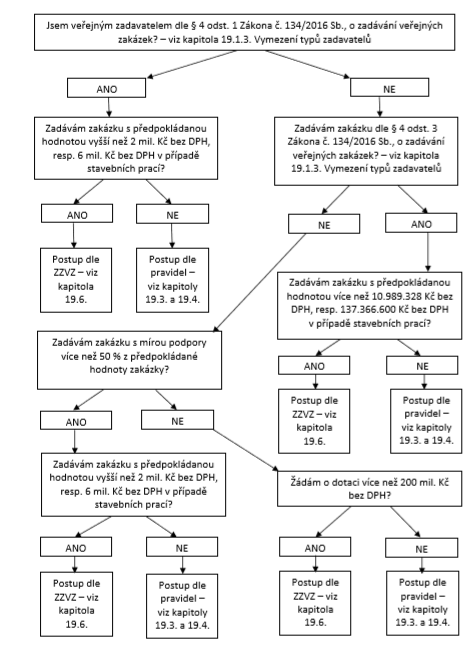 [Speaker Notes: Tato prezentace se věnuju postupu dle Pravidel pro žadatele a příjemce!!!

V ostatních případech je nutné postupovat dle ZZVZ!!!!]
Výběr dodavatelů – základní zásady
Zásada transparentnosti

Zásada přiměřenosti

Zásada rovného zacházení

Zásada zákazu diskriminace

Střet zájmů – ČP osob, které posuzují nebo hodnotí nabídky, že nejsou ve střetu zájmů.
[Speaker Notes: Tyto zásady platí i pro zakázky zadávané mimo působnost ZZVZ!!!

Zásada transparentnosti 
stanovit jasně lhůty a postupy
o všech úkonech souvisejících s výběrem dodavatele pořizovat a uchovávat písemnou dokumentaci v dostatečném rozsahu, který umožní úkony zadavatele nezávisle přezkoumat; 
jasně vymezit kritéria, dle kterých budou hodnoceny nabídky účastníků vždy v dostatečném předstihu před samotným vypracováním nabídek; opatřit všechna rozhodnutí řádným odůvodněním atd. 
zásada přiměřenosti –
přiměřenost požadavků zadavatele ve vztahu k předmětu zakázky. To platí například pro stanovení délky lhůt, které musí skutečně umožnit přihlášení všem zájemcům. Požadavky zadavatele by s ohledem na předmět veřejné zakázky neměly být nepřiměřeně přísné, formalistické nebo naopak nedostatečně definované. 
Zásada rovného zacházení - Zadavatel je v průběhu zadávání zakázky, resp. již od okamžiku přípravy řízení, povinen přistupovat stejným způsobem ke všem účastníkům, kteří mohou podat či podávají nabídky (zadavatel definuje ve výzvě k podání nabídky/zadávací dokumentaci přesné podmínky tak, aby všichni účastníci předem věděli, jak bude řízení probíhat, zejména jakým způsobem bude probíhat hodnocení nabídek atd.). 
Zásada zákazu diskriminace - Zadavatel je povinen v průběhu zadávání zakázky postupovat tak, aby jeho jednáním nedošlo k diskriminaci žádného z účastníků. To znamená, že podmínky pro zadání zakázky musí být zadavatelem stanoveny tak, aby zároveň umožňovaly výběr nejvhodnějšího dodavatele, ale na druhé straně neuzavíraly přístup jinému účastníkovi do řízení, např. z důvodů, které nesouvisejí s předmětem zakázky. Zadavatel musí zajistit zejména: 
 nediskriminační předmět plnění zakázky (tj. předmět zakázky nesmí obsahovat popis produktu příznačný pro jednoho či omezený okruh výrobců či dodavatelů); 
 nediskriminační stanovení parametrů předmětu zakázky – zejména platí zákaz stanovení požadavků na výkon výpočetní techniky formou stanovení taktovací frekvence v jednotce Hz (obvykle GHz)nálezu auditního týmu EK jednoznačně vyplývá, že stanovení minimálního výkonu počítače pomocí jednotky GHz je diskriminační, bez ohledu na konkrétní požadovanou výši tohoto parametru. 
 nediskriminační kvalifikační kritéria (tj. kvalifikační kritéria musí být přiměřená předmětu plnění zakázky a obvyklým požadavkům na trhu, např. nesmí být požadovaná nadměrná délka praxe, obrat přesahující výrazně objem plnění, nepřiměřené nároky na pojištění apod. či požadavky zcela nesouvisející s předmětem plnění); 
 nediskriminační hodnotící kritéria (tj. hodnotící kritéria by měla odpovídat a být přiměřená předmětu plnění zakázky nejen svým obsahem, ale také rozsahem, popř. váhou); 
 aby účast v zadávacím řízení nebyla podmíněna uvalením břemene (závazku) týkajícího se vítězného dodavatele ještě na účastníka před výběrem vítězného dodavatele (např. pojištění odpovědnosti)108; 
Zadavatel postupuje tak, aby nedocházelo ke střetu zájmů. Zadavatel si vyžádá písemné čestné prohlášení všech osob, které posuzují nebo hodnotí nabídky, že nejsou ve střetu zájmů. Pokud zjistí, že ke střetu zájmů došlo, přijme k jeho odstranění opatření k nápravě. Za střet zájmů se považuje situace, kdy zájmy osob (zájem získat osobní výhodu nebo snížit majetkový nebo jiných prospěch zadavatele), které: 
i. se podílejí na průběhu zadávacího/výběrového řízení, nebo 
ii. mají nebo by mohly mít vliv na výsledek zadávacího/výběrového řízení,]
Výběr dodavatelů – základní zásady
Zákaz omezení účasti – země EU, EHS, dle mezinárodních smluv
Zákaz dělení zakázek 
Úkony zadavatele – povinnost zaznamenávat a uchovávat
Informování poskytovatele dotace – ÚOHS, soud
Odpovědnost zadavatele
Výběr v souladu s pravidly platnými v den vyhlášení zakázky
[Speaker Notes: Zákaz omezení Zadavatel nesmí omezovat účast ve výběrovém řízení těm dodavatelům, kteří mají sídlo v členském státě Evropské unie Evropského hospodářského prostoru nebo Švýcarské konfederaci (dále jen "členský stát"), nebo v jiném státě, který má s Českou republikou nebo s Evropskou unií uzavřenu mezinárodní smlouvu zaručující přístup dodavatelům z těchto států k zadávané zakázce. 
Zadavatel je povinen písemně zaznamenávat veškeré úkony spojené se zadávacím/výběrovým řízením. Zadavatel je povinen uchovávat veškerou dokumentaci vzniklou v souvislosti se zadáváním zakázky a záznamy o elektronických úkonech související s realizací zakázky po dobu uvedenou v právním aktu o poskytnutí podpory z OP PPR. Dokumentaci je zadavatel povinen uchovávat formou stejnopisu, příp. kopie předané dokumentace. Dokumentací o zakázce se rozumí souhrn všech dokumentů v listinné či elektronické podobě, jejichž pořízení v průběhu zadávání, popř. po jeho ukončení, vyžadují Pravidla, včetně úplného znění originálů nabídek všech dodavatelů a uzavřených smluv. 
Zadavatel je povinen neprodleně informovat poskytovatele podpory o všech řízeních o přezkoumání úkonů zadavatele zahájených Úřadem pro ochranu hospodářské soutěže (dále jen „ÚOHS“) a rozhodnutích ÚOHS o těchto řízeních, jejichž předmětem je zakázka spolufinancovaná ze zdrojů EU a popř. dalších řízeních, které se týkají předmětu zakázky spolufinancované z OP PPR.]
Výběr dodavatelů – Předmět zakázky
Předmět zakázky:
tvoří jeden funkční celek, nebo
se jedná o obdobná spolu související plnění – místně, věcně a časově souvisí
Není-li to odůvodněno předmětem zakázky, zadavatel nesmí zvýhodnit nebo znevýhodnit určité dodavatele nebo výrobky tím, že technické podmínky v rámci zadávacích podmínek stanoví prostřednictvím přímého nebo nepřímého odkazu na: 

a) určité dodavatele nebo výrobky, nebo
b) patenty na vynálezy, užitné vzory, průmyslové vzory, ochranné známky nebo označení původu
[Speaker Notes: Stanovení předmětu zakázky 
Zadavatel stanoví předmět jedné zakázky tak, aby předmětem jedné zakázky byla: 
a) všechna plnění, jejichž předměty plnění tvoří jeden funkční celek nebo 
b) všechna obdobná a spolu související plnění, přičemž související plnění jsou ta, která spolu místně, věcně a časově souvisí. 

Pokud je předmět zakázky určen pro několik organizací (např. pro příjemce a partnera), je nezbytné v popisu předmětu zakázky uvést, jaké služby či zboží jsou určeny pro jednotlivé organizace. Díky tomuto vymezení může dodání a fakturace probíhat odděleně. Nicméně potenciální dodavatelé předkládají jednu nabídku pro celý předmět zakázky a nabídky jsou hodnoceny jako jeden celek, nikoli zvlášť pro části zakázky určené jednotlivým organizacím.]
Výběr dodavatelů – Předpokládaná hodnota
Stanovení předpokládané hodnoty

před zahájením VŘ/ZŘ
hodnota všech plnění, která mohou vyplývat ze smlouvy na zakázku 
částka bez DPH
stanovení dle údajů a info o zakázkách stejného či podobného předmětu popř.  průzkum trhu, předběžné tržní konzultace apod. 
Zadavatel je povinen uchovávat veškerou dokumentaci vážící se ke stanovení předpokládané hodnoty zakázky a na žádost poskytovatele dotace doložit, jakým způsobem a na základě jakých informací byla předpokládaná hodnota zakázky stanovena
zakázka na části – PH součet za části

Na základě PH zadavatel zvolí režim dle kterého bude vypsána zakázka
[Speaker Notes: Předpokládanou hodnotou zakázky je zadavatelem předpokládaná výše úplaty za plnění zakázky vyjádřená v penězích. Do předpokládané hodnoty zakázky se zahrne hodnota všech plnění, která mohou vyplývat ze smlouvy na zakázku, není-li dále stanoveno jinak. 

Předpokládaná hodnota zakázky se stanoví na základě údajů a informací o zakázkách stejného či podobného předmětu plnění; nemá-li zadavatel k dispozici takové údaje nebo informace, vychází z informací získaných průzkumem trhu, předběžnými tržními konzultacemi nebo jiným vhodným způsobem. 
Je-li zakázka rozdělena na části, stanoví se předpokládaná hodnota podle součtu předpokládaných hodnot všech těchto částí bez ohledu na to, zda je zakázka zadávána v jednom nebo více výběrových řízeních, nebo zadavatelem samostatně nebo ve spolupráci s jiným zadavatelem nebo jinou osobou. Součet předpokládaných hodnot částí zakázky musí zahrnovat předpokládanou hodnotu všech plnění, která tvoří jeden funkční celek a jsou zadávána v časové souvislosti. 

Každá část zakázky musí být zadávána postupy odpovídajícími celkové předpokládané hodnotě zakázky s výjimkou případů, kdy celková předpokládaná hodnota všech zadávaných částí zakázky nepřesáhne 20 % souhrnné předpokládané hodnoty a zároveň předpokládaná hodnota jednotlivé části veřejné zakázky je nižší než částka stanovená nařízením vlády. V těchto případech může být jednotlivá část zakázky zadávána postupy odpovídajícími předpokládané hodnotě této části zakázky. 

Předpokládaná hodnota zakázky, jejímž předmětem jsou pravidelně pořizované nebo trvající dodávky nebo služby 
Předpokládaná hodnota zakázky, jejímž předmětem jsou pravidelně pořizované nebo trvající dodávky nebo služby, se stanoví jako 
a) skutečná cena uhrazená zadavatelem za dodávky nebo služby stejného druhu během předcházejících 12 měsíců nebo předchozího účetního období, které je delší než 12 měsíců, upravená o změny v množství nebo cenách, které lze očekávat během následujících 12 měsíců, nebo 
b) součet předpokládaných hodnot jednotlivých dodávek a služeb, které mají být zadavatelem zadány během následujících 12 měsíců nebo v účetním období, které je delší než 12 měsíců, pokud nemá k dispozici údaje podle písmene a). 

Poskytuje-li zadavatel dodavateli dodávky, služby nebo stavební práce, které jsou nezbytné pro poskytnutí zadavatelem požadovaných stavebních prací, zahrne jejich hodnotu do předpokládané hodnoty zakázky. 
Za zakázky, jejichž předmětem jsou pravidelně pořizované nebo trvající dodávky nebo služby, se nepovažují zakázky s takovým předmětem, jehož jednotková cena je v průběhu účetního období proměnlivá a zadavatel pořizuje takové dodávky či služby opakovaně podle svých aktuálních potřeb.]
Výběr dodavatelů – zakázky malého rozsahu
Předpokládaná hodnota 
< 500. tis. Kč bez DPH

možnost využít přímý nákup nebo přímou objednávku/doložení účetních dokladů (nesmí být v rozporu s interními předpisy)
zřejmý předmět zakázky, množství dodaného plnění a cena plnění 
i zde platí základní zásady výběru
Výběr dodavatelů – zakázky malého rozsahu
Předpokládaná hodnota
     > 500 tis. Kč bez DPH  
     < 2. mil. Kč bez DPH (služby a dodávky) <6. mil. Kč bez DPH (stav. práce) 

Uzavřená výzva min. 3 účastníkům 
Okruh vyzvaných účastníků - způsobilí zakázku poskytnout
Lhůta min. 10 kalendářních dní


Otevřená výzva
Neomezený okruh účastníků
Uveřejnění na profilu zadavatele nebo v národním elektronickém nástroji

Náležitosti výzvy a postupy pro výběrové řízení jsou popsány v kapitole 19.4.2 Pravidel. Doporučujeme používání příloh Pravidel (obchodní podmínky, formulář oznámení VŘ, protokoly, jmenování, prohlášení o neexistenci střetu zájmu)
[Speaker Notes: Písemná výzva nejméně 3 zájemcům k podání nabídky. Zadavatel musí být schopen prokázat odeslání výzvy. 
Lhůta se počíná dnem, který následuje po dni odeslání výzvy k podání nabídky. 
Zadavatel vyzve pouze takové zájemce, o kterých má informace, že jsou způsobilí požadované plnění poskytnout. 
Zadavatel nesmí vyzývat opakovaně stejný okruh zájemců, není-li to odůvodněno předmětem plnění zakázky či jinými zvláštními okolnostmi, případně zrušením předcházejícího výběrového řízení. 
Umožňuje-li to předmět zakázky, může zadavatel zadat zakázku na elektronickém tržišti. Je-li zadavateli usnesením vlády uložena povinnost zadávat zakázky prostřednictvím elektronického tržiště, je povinen postupovat dle tohoto usnesení. 

 Tyto zakázky může zadavatel zadat v otevřené výzvě, kdy oznamuje oznámením výběrového řízení neomezenému počtu dodavatelů svůj úmysl zadat zakázku v tomto výběrovém řízení; oznámení otevřené výzvy je výzvou k podání nabídek dodavatelů. Oznámení výběrového řízení uveřejní zadavatel po celou dobu trvání lhůty pro podání nabídek]
Výběr dodavatelů – zakázky vyššího rozsahu
Předpokládaná hodnota
Pouze pro zadavatele mimo ZZVZ
          > 2. mil. Kč bez DPH (služby a dodávky) 
          > 6. mil. Kč bez DPH (stavební práce) 

Otevřená výzva:
Profil zadavatele, nebo
NEN

Lhůta min. 15 kalendářních dní

Podrobné zadávací podmínky vč. dalších pokynů uvedeny v Pravidlech
[Speaker Notes: Zadavatel může nad rámec uveřejnění oznámení výběrového řízení zároveň přímo vyzvat zájemce odesláním výzvy. Pokud zadavatel v rámci otevřené výzvy přímo vyzývá zájemce, musí vyzvat alespoň 3 dodavatele a musí být schopen prokázat odeslání této výzvy. Nesmí vyzývat opakovaně stejný okruh účastníků. 

Umožňuje-li to předmět zakázky, může zadavatel zadat zakázku na elektronickém tržišti. Je-li zadavateli usnesením vlády uložena povinnost zadávat zakázky prostřednictvím elektronického tržiště, je povinen postupovat dle tohoto usnesení. Zadání zakázky na elektronickém tržišti zadává zadavatel podle pravidel elektronického tržiště, v takovém případě ustanovení upravující zadávání zakázek Pravidly OP PPR se nepoužijí. Současně však musí být dodrženy Obecné zásady Smlouvy o fungování EU při zadávání zakázek. 

Zakázky vyšší hodnoty vymezené v jsou realizovány formou otevřené výzvy. Zakázku na stavební práce, jejíž předpokládaná hodnota je rovna nebo nižší než 20.000.000 Kč bez DPH, je zadavatel mimo působnost ZZVZ (který není zadavatelem podle § 4 odst. 1 až 3 ZZVZ  a zároveň dotace poskytovaná na takovou zakázku není vyšší než 50 %), oprávněn zadat v uzavřené výzvě (viz. předchozí snímek)]
Výběr dodavatelů – Vysvětlení ZD
Zadavatel je povinen umožnit dodavateli podat žádost k vysvětlení ZD.

žádost doručena nejpozději 4 PD před uplynutím lhůty pro podání nabídek
odpověď do 2 PD po doručení žádosti 
odeslání/zveřejnění vč. úplného znění žádosti všem dodavatelům 

Zadavatel i bez žádosti může poskytnout vysvětlení ZD.
V případě změn, které rozšíří okruh možných dodavatelů, je povinnost prodloužit lhůtu tak, aby činila původní délku pro podání nabídek !

Ostatní úpravy ZD přiměřeně prodloužit lhůtu pro podání nabídek !
[Speaker Notes: Vysvětlení zadávacích podmínek, včetně přesného znění požadavku dodavatele, odešle zadavatel současně všem dodavatelům, které vyzval v rámci uzavřené výzvy nebo uveřejní vysvětlení zadávacích podmínek včetně přesného znění žádosti stejným způsobem, jakým uveřejnil oznámení otevřené výzvy, případně tyto připojí k zadávacím podmínkám na elektronickém tržišti.
 
Pokud zadavatel provede úpravu zadávacích podmínek a povaha úpravy zadávacích podmínek to vyžaduje, přiměřeně prodlouží lhůtu pro podání nabídek, a to podle povahy provedené úpravy. V případě takové změny zadávacích podmínek, která může rozšířit okruh možných dodavatelů, prodlouží zadavatel lhůtu tak, aby od okamžiku změny činila celou původní délku lhůty pro podání nabídek.]
Výběr dodavatelů – Hodnotící kritéria
Hodnotící kritéria
zvolit nejvýhodnější poměr nabídkové ceny a kvality včetně poměru nákladů životního cyklu a kvality, popř. dle nejnižší nabídkové ceny nebo nejnižších nákladů životního cyklu
uvést v ZP kritéria, metodu hodnocení, váhu či jiný vztah kritérií 

Kritérium kvality - kvalitativní, environmentální nebo sociální hlediska spojená s předmětem zakázky – porovnatelné, ověřitelné. NE smluvní podmínky a platební podmínky
Kritérium ceny - celkovou výši nabídkové ceny popř. jednotkovou cenu či jednotkové ceny
V Pravidlech uveden povinný postup pro hodnocení hodnotících kritérií (19.4.2)
[Speaker Notes: Kritériem kvality nesmí být smluvní podmínky, jejichž účelem je potvrzení povinností dodavatele, nebo platební podmínky.]
Výběr dodavatelů – otevírání obálek, posouzení a hodnocení nabídek
Provádí – zadavatel, pověřená osoba či hodnotící komise

Otevírání obálek
Nabídky otevřít nejdříve po lhůtě pro podání nabídek
Nabídka podaná po lhůtě se neotvírá –  dodavatele vyrozumět
Posouzení nabídek
Posouzení - nabídky zpracovány v souladu se zadávacími podmínkami?
Úplné / Neúplné nabídky
Zadavatel může vyzvat k doplnění nebo objasnění nabídky, pokud tím nedojde ke změně nabídkové ceny či údaje a informace, které jsou předmětem hodnocení.
[Speaker Notes: Otevřením nabídky podané v elektronické podobě se rozumí zpřístupnění jejího obsahu. Nabídky podané v elektronické podobě nesmí být zpřístupněny před uplynutím lhůty pro podání nabídek. Zpřístupňují se pouze nabídky podané ve lhůtě pro podání nabídek, podepsané zaručeným elektronickým podpisem. 

Pokud nabídka nesplňuje všechny požadavky stanovené ve výzvě či v zadávací dokumentaci, jedná se o nabídku neúplnou. 

Úplnost je posuzována z hlediska formálního i věcného. Např. neúplnou nabídkou je nabídka, která není podána v požadovaném jazyce, neobsahuje požadované dokumenty prokazující splnění kvalifikace dodavatele nebo tyto dokumenty prokazují požadovanou kvalifikaci, nabízené plnění neodpovídá plnění požadovanému atd. 
Neúplnou nabídkou ale na druhou stranu není nedodržení čistě formálních požadavků zadavatele, které nemají vliv na transparentnost zadávacího řízení. Takovými požadavky jsou např. požadavek na počet kopií nabídky, požadavek na pořadí jednotlivých částí nabídky, požadavek na podpis statutárního orgánu (postačuje podpis osoby oprávněné jednat za dodavatele). 

Vzorový formulář pro jmenování hodnotící komise/Pověření k otevírání obálek, posouzení a hodnocení nabídek je přílohou těchto Pravidel. 

Každá osoba, která se účastní posouzení či hodnocení nabídek, nesmí být vůči účastníkům, kteří předložili nabídku, ve střetu zájmů. 
Dále platí, že osoby, které posuzují a hodnotí nabídky, musí zachovávat mlčenlivost o skutečnostech, které se dozvědí v průběhu posouzení a hodnocení nabídek. 
Před zahájením posouzení a hodnocení nabídek musí tyto osoby potvrdit neexistenci střetu zájmů a převzetí závazku mlčenlivosti. Formulář Prohlášení o neexistenci střetu zájmů je přílohou těchto Pravidel. 

Hodnocení nabídek provádí zadavatel, hodnotící komise nebo pověřená osoba podle hodnotících kritérií uvedených v zadávacích podmínkách, Jako nejvhodnější nabídku vyhodnotí ekonomicky nejvýhodnější nabídku. Hodnocení nabídek může být provedeno před jejich posouzením, v takovém případě dojde k posouzení nabídky, která byla podána účastníkem, se kterým má být uzavřena smlouva. Tuto skutečnost je v takovém případě uvedena v protokolu o otevírání, posouzení a hodnocení nabídek  (viz níže)
Jestliže zadavatel není objektivně schopen stanovit váhu nebo jiný matematický vztah mezi jednotlivými kritérii hodnocení, uvede je v sestupném pořadí podle významu, který jim přisuzuje.]
Výběr dodavatelů – Vyloučení dodavatele
Zadavatel vyloučí účastníka:
nesplnění ZP
účastník neobjasnil/nedoložil požadované skutečnosti
neodpovídající skutečnosti – vliv na posouzení ZP či na naplnění kritérií

Zadavatel může vyloučit, pokud prokáže účastníkovi:
nedodržení norem vyplývajících z právní předpisů 
střet zájmů – bez možné nápravy
narušení hospodářské soutěže  - bez možné nápravy
účastník se dopustil závažného či dlouhodobého pochybení  
účastník ovlivňoval rozhodnutí zadavatele – neoprávněná výhoda
ztráta důvěryhodnosti
[Speaker Notes: Zadavatel může vyloučit účastníka pro nezpůsobilost také, pokud na základě věrohodných informací získá důvodné podezření, že dodavatel uzavřel s jinými osobami zakázanou dohodu v souvislosti se zadávanou zakázkou. 

O vyřazení nabídky vyrozumí zadavatel účastníka, který nabídku podal, bezodkladně od této skutečnosti, a to písemně nebo oznámením na profilu zadavatele, pokud si tuto možnost informování zadavatel vymezil v zadávacích podmínkách. (Lhůta se považuje za splněnou odesláním informace ke zveřejnění.).]
Výběr dodavatelů – Hodnocení
Hodnocení nabídek může být provedeno před posouzením. 
Posouzení bude provedeno až u vítězného účastníka. 


Povinnost sepsat Protokol o otevírání nabídek, posouzení a hodnocení nabídek při dodržení minimálních požadavků uvedených v Pravidlech/vzor.
Hodnocení pouze dle hodnotících kritérií uvedených v ZD!!!
[Speaker Notes: Hodnocení nabídek může být provedeno před jejich posouzením, v takovém případě dojde k posouzení nabídky, která byla podána účastníkem, se kterým má být uzavřena smlouva. Tuto skutečnost je v takovém případě uvedena v protokolu o otevírání, posouzení a hodnocení nabídek 

O otevírání nabídek, posouzení a hodnocení nabídek se pořizuje protokol obsahující rozhodné skutečnosti, týkající se posouzení a hodnocení nabídek: 
a) jména a podpisy osob, které provedly posouzení a hodnocení nabídek; 
b) seznam doručených nabídek, včetně identifikačních údajů účastníků, datum a čas doručení nabídek; 
c) seznam účastníků vyzvaných k doplnění/objasnění nabídky, pokud byli vyzváni; 
d) seznam vyřazených nabídek a zdůvodnění vyřazení nabídek, pokud byly nějaké nabídky vyřazeny; 
e) popis způsobu a odůvodnění hodnocení nabídek, pokud nebyla hodnocena pouze cena; 
f) výsledek hodnocení. 

Protokol o otevírání nabídek, posouzení a hodnocení nabídek je přílohou těchto Pravidel OP PPR. Tento protokol má pouze doporučující charakter, nicméně vždy je nutné dodržet minimálně požadavky stanovené v této kapitole. 
Protokol podepisují osoby, které se účastnily otevírání obálek a posouzení nabídek nebo hodnocení nabídek. Pokud je otevíráním obálek, posuzováním a hodnocením nabídek zadavatelem pověřena jiná osoba nebo hodnoticí komise, je vyhotovený Protokol předložen zadavateli ke schválení. Uvedením souhlasu s doporučením hodnoticí komise/pověřené osoby a podpisem na Protokolu či samostatném dokumentu rozhoduje zadavatel o výběru dodavatele.]
Výběr dodavatelů – Oznámení o výsledku
Zadavatel neodkladně informuje všechny účastníky o výsledku VŘ, které musí min. obsahovat:

identifikační údaje účastníků, jejichž nabídka byla hodnocena,
výsledek hodnocení nabídek, z něhož je zřejmé pořadí nabídek.


Pokud si to zadavatel v oznámení výběrového řízení vyhradil, může ve výběrovém řízení uveřejnit oznámení o výsledku výběrového řízení a případné oznámení o vyřazení nabídky stejným způsobem, jakým vyhlásil výběrové řízení.
[Speaker Notes: O výsledku výběrového řízení musejí být bez zbytečného odkladu informováni všichni účastníci, kteří podali nabídky ve lhůtě pro podání nabídek a jejichž nabídka nebyla vyřazena z výběrového řízení. 
Oznámení o výsledku výběrového řízení musí obsahovat alespoň následující informace: 
a) identifikační údaje účastníků, jejichž nabídka byla hodnocena, 
b) výsledek hodnocení nabídek, z něhož je zřejmé pořadí nabídek. 

Tato informace musí být zaslána písemně, a to buď dopisem, nebo elektronicky (odeslání musí být schopen zadavatel prokázat – dodejka, podací lístek, předávací protokol, e-mailovou doručenkou spolu s odeslaným e-mailem apod.). 
Pokud si to zadavatel v oznámení výběrového řízení vyhradil, může ve výběrovém řízení uveřejnit oznámení o výsledku výběrového řízení a případné oznámení o vyřazení nabídky stejným způsobem, jakým vyhlásil výběrové řízení. V takovém případě se oznámení o výsledku výběrového řízení a případné oznámení o vyřazení nabídky považuje za doručené všem dotčeným účastníkům okamžikem uveřejnění.]
Výběr dodavatelů – Zrušení VŘ
Zrušení VŘ
nejpozději do uzavření smlouvy
bezodkladně písemně informovat účastníky 
zrušení v době lhůty pro podání nabídek zveřejnit stejným způsobem jako vyhlášení

Vždy zrušit VŘ:
bez nabídek či nesplňující požadavky
vážné chyby či nesrovnalosti v zadávacích podmínkách
odmítnutí uzavření smlouvy i třetího účastníka v pořadí

Zadavatel může zrušit VŘ
důvody zvláštního zřetele (objektivní skutečnosti)
odmítnutí uzavření smlouvy vybraným účastníkem či druhým v pořadí popř. neposkytnutí součinnosti
[Speaker Notes: Zadavatel je oprávněn výběrové řízení zrušit, nejpozději však do uzavření smlouvy. O zrušení výběrového řízení je zadavatel povinen bezodkladně písemně informovat všechny účastníky, kteří podali nabídku ve lhůtě pro podání nabídek. 
V případě zrušení výběrového řízení v době běhu lhůty pro podávání nabídek, uveřejní a oznámí zadavatel informaci o zrušení výběrového řízení stejným způsobem, jakým toto výběrové řízení zahájil. 
Zadavatel zruší výběrové řízení bez zbytečného odkladu, pokud: 
a) nebyly ve stanovené lhůtě podány žádné nabídky, nebo 
b) nebyly ve stanovené lhůtě podány žádné nabídky splňující požadavky zadavatele na předmět plnění zakázky, resp. byli z účasti ve výběrovém řízení vyloučeni všichni účastníci, 
c) byly zjištěny vážné nesrovnalosti nebo chyby v zadávacích podmínkách, nebo 
d) odmítl uzavřít smlouvu i účastník třetí v pořadí, s nímž bylo možné smlouvu uzavřít. 

Zadavatel může výběrové řízení zrušit bez zbytečného odkladu, pokud: 
a) se v průběhu výběrového řízení vyskytly důvody zvláštního zřetele113, pro které nelze na zadavateli požadovat, aby ve výběrovém řízení pokračoval, nebo 
b) vybraný účastník, popřípadě účastník druhý v pořadí, odmítl uzavřít smlouvu nebo neposkytl zadavateli k jejímu uzavření dostatečnou součinnost.]
Výběr dodavatelů – Smlouva s dodavatelem
Povinnost vybrat  k uzavření smlouvy vítězného účastníka dle hodnocení
Smlouva musí být uzavřena v souladu s podmínkami VŘ a nabídkou!

Možnost uzavřít s dalším účastníkem v pořadí pokud:
vítězný účastník odmítne uzavřít smlouvu
neposkytnutí součinnosti k uzavření smlouvy – bez reakce 

Minimální požadavky na smlouvu 
označení smluvních strany vč. IČO a DIČ, předmět plnění, cena, platební podmínky, doba a místo plnění, povinnost vystavit Fa s číslem projektu, povinnosti dle zákona č. 89/2012 Sb. (viz kapitola 19.4.5)
Zadavatel dle § 4, odst. 1 ZZVZ, je povinen postupovat dle § 219 ZZVZ a zveřejnit na profilu zadavatele celé znění smlouvy, u níž cena jejího plnění přesahuje 500.000 Kč bez DPH, a následně i skutečně uhrazené ceny.
[Speaker Notes: Zadavatel je povinen vybrat k uzavření smlouvy účastníka výběrového řízení, jehož nabídka byla vyhodnocena jako ekonomicky nejvýhodnější podle výsledku hodnocení nabídek nebo výsledku elektronické aukce, pokud byla použita. 

Smlouva musí být uzavřena ve shodě s podmínkami výběrového řízení a vybranou nabídkou. 

Pokud vybraný účastník odmítne uzavřít smlouvu nebo zadavateli neposkytne dostatečnou součinnost k jejímu uzavření, může zadavatel vyzvat k uzavření smlouvy dalšího účastníka výběrového řízení, a to v pořadí, které vyplývá z výsledku původního hodnocení nabídek nebo elektronické aukce nebo z výsledku nového hodnocení. 

Za nedostatečnou součinnost je považována skutečnost, kdy vybraný účastník nereaguje žádným způsobem (tzn. listině nebo elektronicky) na výzvy zadavatele. V případě, že účastník neposkytl zadavateli dostatečnou součinnost, doloží zadavatel tuto skutečnost písemně formou čestného prohlášení. 

Nové hodnocení zadavatel musí provést, pokud by vyloučení vybraného dodavatele znamenalo podstatné ovlivnění původního pořadí nabídek. Zadavatel nesmí uzavřít smlouvu s účastníkem, u něhož došlo ke střetu zájmů a není možné učinit jiné opatření k nápravě, kromě zrušení výběrového řízení. Smlouva musí mít písemnou formu]
Výběr dodavatelů – Změna smlouvy
Zákaz umožnit podstatnou změnu závazků ze smlouvy
umožnění účasti dalších dodavatelů
ovlivnění výběru dodavatele 
změna ekonomické rovnováhy ve prospěch vybraného dodavatele
významné rozšíření rozsahu plnění 

Podstatná změna závazku není: 

Pokud změna nemění povahu zakázky a hodnota je nižší než 10 % původní hodnoty zakázky (15 % u stavby) – absolutní hodnota

Nezbytné dodatečné stavební práce, služby, dodávky, kde by změna v osobě dodavatele
nebyla z ekonomických či technických důvodů možná
Způsobila zadavateli značné potíže či zvýšení nákladů
Hodnota dodatečných prací nepřekročí 50 % původní hodnoty závazku
[Speaker Notes: Za podstatnou změnu závazku ze smlouvy na zakázku se nepovažuje změna, která nemění celkovou povahu zakázky a jejíž hodnota je nižší než 
a) 10 % původní hodnoty závazku, nebo 
b) 15 % původní hodnoty závazku ze smlouvy na zakázku na stavební práce. 

Pokud bude provedeno více změn, je rozhodný součet absolutních hodnot všech těchto změn, (přičemž snížení původní hodnoty závazku se sčítají samostatně a zvýšení hodnoty závazku také samostatně)

Za podstatnou změnu závazku ze smlouvy na zakázku se nepovažují dodatečné stavební práce, služby nebo dodávky od dodavatele původní zakázky, které nebyly zahrnuty v původním závazku ze smlouvy na zakázku, pokud jsou nezbytné, a změna v osobě dodavatele 
a) není možná z ekonomických anebo technických důvodů spočívajících zejména v požadavcích na slučitelnost nebo interoperabilitu se stávajícím zařízením, službami nebo instalacemi pořízenými zadavatelem v původním výběrovém řízení, 
b) by způsobila zadavateli značné obtíže nebo výrazné zvýšení nákladů a 
c) hodnota dodatečných stavebních prací, služeb nebo dodávek nepřekročí 50 % původní hodnoty závazku; pokud bude provedeno více změn, je rozhodný absolutní součet hodnoty všech změn podle tohoto odstavce.]
Výběr dodavatelů – Změna smlouvy
Podstatná změna závazku není: 
jejíž potřeba vznikla v důsledku okolností, které zadavatel jednající s náležitou péčí nemohl předvídat,
nemění celkovou povahu zakázky a 
hodnota změny nepřekročí 50 % původní hodnoty závazku.

Podstatná změna závazku u stavebních prací (záměna jedné či více položek) není:
srovnatelný druh materiálu nebo prací,
nová cena stejná či nižší,
kvalita stejná či vyšší,
podrobné a srozumitelné odůvodnění.
Celkový cenový nárůst související s nepodstatnými změnami vymezenými výše při odečtení stavebních prací, služeb nebo dodávek, které nebyly s ohledem na tyto změny realizovány, nesmí přesáhnout 30 % původní hodnoty závazku.
[Speaker Notes: Za podstatnou změnu závazku ze smlouvy na zakázku se nepovažuje změna, 
a) jejíž potřeba vznikla v důsledku okolností, které zadavatel jednající s náležitou péčí nemohl předvídat, 
b) nemění celkovou povahu zakázky a 
c) hodnota změny nepřekročí 50 % původní hodnoty závazku; pokud bude provedeno více změn, je rozhodný absolutní součet hodnoty všech změn podle tohoto odstavce. 
Za podstatnou změnu závazku ze smlouvy na zakázku, jejímž předmětem je provedení stavebních prací, se nepovažuje záměna jedné nebo více položek soupisu stavebních prací jednou nebo více položkami, za předpokladu, že 
a) nové položky soupisu stavebních prací představují srovnatelný druh materiálu nebo prací ve vztahu k nahrazovaným položkám, 
b) cena materiálu nebo prací podle nových položek soupisu stavebních prací je ve vztahu k nahrazovaným položkám stejná nebo nižší, 
c) materiál nebo práce podle nových položek soupisu stavebních prací jsou ve vztahu k nahrazovaným položkám kvalitativně stejné nebo vyšší a 
d) zadavatel vyhotoví o každé jednotlivé záměně přehled obsahující nové položky soupisu stavebních prací s vymezením položek v původním soupisu stavebních prací, které jsou takto nahrazovány, spolu s podrobným a srozumitelným odůvodněním srovnatelnosti materiálu nebo prací podle písmene a) a stejné nebo vyšší kvality podle písmene c). 

Pro účely výpočtu hodnoty změny nebo cenového nárůstu se původní hodnotou závazku rozumí cena sjednaná ve smlouvě na zakázku upravená v souladu s ustanoveními o změně ceny, obsahuje-li smlouva na zakázku taková ustanovení. 
Celkový cenový nárůst související s nepodstatnými změnami vymezenými výše při odečtení stavebních prací, služeb nebo dodávek, které nebyly ohledem na tyto změny realizovány, nesmí přesáhnout 30 % původní hodnoty závazku.]
Časté chyby
Slučování nesouvisejících plnění
Neřešení možného střetu zájmu 
Informace o výsledku – nezasílána či neúplná informace
Zasílání nabídek emailem 
Zkracování lhůt pro podání nabídek – chybný výpočet 
Podstatné změny závazku – termíny, změny v předmětu plnění
Výběr dodavatelů – Výjimky
Zadání bez VŘ - v případě, že poptávané plnění může poskytnout pouze jeden určitý dodavatel/ písemné odůvodnění – průzkum trhu, výhradní licence apod.

Zadání bez hodnocení - pouze jedna úplná nabídka

Opce - Výzva jednomu dodavateli - ve výzvě/ZD původní zakázky obsaženo opční právo - částka zahrnuta do předpokládané hodnoty původní zakázky/stejný dodavatel jako v původní zakázce. 

Dříve uzavřené smlouvy - pouze zakázky malého rozsahu/dlouhodobé zakázky pro organizaci – standardní činnosti/ceny v místě a čase obvyklé 

Elektronické aukce

Souhrnná zakázka – zahrnující i jiné předměty či služby pro mimoprojektové aktivity – dle ZZVZ nebo VŘ odpovídá základním pravidlům OP PPR.
[Speaker Notes: Nedostatečný počet dodavatelů 
V případě, že poptávané plnění může z technických nebo uměleckých důvodů, z důvodu ochrany výhradních práv, práv duševního vlastnictví k poptávanému plnění nebo z důvodu vyplývajícího ze zvláštního právního předpisu poskytnout pouze jeden určitý dodavatel, zadavatel může oslovit tohoto jediného dodavatele bez ohledu na skutečnost, že předpokládaná hodnota zakázky je rovna nebo přesahuje 400.000 Kč / 500.000 Kč bez DPH. V takovém případě zadavatel může zakázku zadat tomuto dodavateli postupem podle kap. 19.4.1.1. Pravidel OP PPR. 
Možnost využít tento způsob zadání zakázky se týká pouze případů, kdy zadavatel písemně odůvodní a doloží, že na trhu existuje pouze jeden dodavatel poskytující požadované plnění (např. výhradní licence, analýza trhu, informace od příslušné profesní komory atd.) a zároveň odůvodní i skutečnost, že požadované plnění je pro projekt jediným možným způsobem realizace, resp. že jiný způsob realizace projektu by byl spojen s mimořádnými obtížemi. 
Zadavateli byla podána pouze jedna úplná nabídka 
Pokud nastane situace, že zadavatel sice řádně uveřejní/odešle výzvu, přesto úplnou nabídku obdrží pouze od jednoho dodavatele, může být zadavatelem vybrán bez provedení hodnocení (Protokol nebude obsahovat hodno
Opce 
Zadavatel je oprávněn zadat zakázku s předpokládanou hodnotou od 400.000 Kč bez DPH / 500.000 Kč bez DPH na základě výzvy jednomu dodavateli za podmínky, že: 
a) ve výzvě/zadávací dokumentaci původní zakázky měl obsaženo opční právo na nové plnění stejného či podobného druhu jako bylo plnění v původní zakázce, 
b) předpokládaná hodnota zakázky na nové plnění byla zahrnuta do předpokládané hodnoty původní zakázky, 
c) nové plnění bude zadáno dodavateli, který byl dodavatelem v původní zakázce. 
Dříve uzavřené smlouvy 
Příjemce není povinen postupy upravenými Pravidly OP PPR zadávat zakázky malého rozsahu na služby nebo dodávky (hodnota zakázky nepřesáhne 2.000.000 Kč bez DPH) v případech, kdy tyto zakázky zadal jako dlouhodobé, a to nikoli pro jednotlivý projekt, ale pro standardní činnosti zadavatele, pokud cena těchto zakázek odpovídá cenám v místě a čase obvyklým, smluvní podmínky se kvůli realizaci projektu nemění a zároveň tyto zakázky byly zadány alespoň 6 měsíců před zahájením realizace projektu, nebo podáním žádosti o podporu, podle toho, který z úkonů zadavatel učinil dříve. cení nabídek). 
Elektronická aukce 
Zadavatel může jako prostředek pro hodnocení nabídek využít elektronickou aukci, pokud si její využití vyhradí ve výzvě. Zadavatel je povinen určit, které z číselných hodnoticích kritérií bude předmětem elektronické aukce. Zadavatel v případě využití elektronické aukce postupuje v souladu s § 120 a § 121 ZZVZ, zároveň je povinen dodržet Pravidla OP PPR. 
Zakázka pro OP PPR jako součást souhrnné zakázky organizace 
Zakázky spojené s realizací projektu mohou být také součástí souhrnných zakázek, které příjemce či partner zadal či zadává před či během realizace projektu. Tyto souhrnné zakázky mohou kromě dodávky zboží či nákupu služeb pro potřeby projektu OP PPR zahrnovat i jiné předměty či služby, které daná organizace pro své mimoprojektové aktivity potřebuje. Aby ovšem byly výdaje s adekvátní částí souhrnné zakázky způsobilé v rámci projektu OP PPR, je nezbytné, aby zadávací řízení proběhlo podle ZZVZ, nebo aby výběrové řízení proběhlo postupem]
Výběr dodavatelů – Kontroly PRO VŠECHNY zadavatele
PŘED VYHLÁŠENÍM ZŘ, VŘ - Povinnost zaslat ke kontrole ZD 
zakázky nad 2 mil. Kč bez DPH/6 mil. Kč bez DPH
Povinnost se nevztahuje na zadávací/výběrová řízení vyhlášená před vydáním právního aktu o poskytnutí podpory z OP PPR
pouze pro příjemce tj. po uzavření Smlouvy
dokumenty přes IS KP14+
připomínky od ŘO – doporučující 
odpovědnost za ZD – zadavatel
PŘED HODNOCENÍM NABÍDEK ZŘ, VŘ pozvat FM na jednání
zakázky nad 2 mil. Kč bez DPH/6 mil. Kč bez DPH
pouze pro příjemce tj. po uzavření Smlouvy
 informovat o datu hodnocení nabídek/zasedání hodnoticí komise 7 KD před hodnocením
poskytovatel má právo se zúčastnit hodnocení
PŘED PODPISEM SMLOUVY/DODATKU – Kontrol průběhu ZŘ a VŘ
nadlimitní zakázky dle ZZVZ
vyšší hodnoty
pouze pro příjemce tj. po uzavření Smlouvy
[Speaker Notes: V případě, že zadavatel zruší zadávací/výběrové řízení, předkládá poskytovateli dotace ke kontrole pouze dokumenty prokazující, že ke zrušení zadávacího/výběrového řízení došlo v souladu s Pravidly nebo ZZVZ. Kontrola ostatních parametrů zadávacího/výběrového řízení neprobíhá. 
Poskytovatel dotace předloženou dokumentaci zkontroluje ve lhůtě 10 pracovních dnů a případné připomínky příjemci zašle prostřednictvím IS KP14+. 

Případné připomínky k zaslané dokumentaci představují doporučení k úpravám a příjemce není povinen je zohlednit. V takovém případě se ovšem vystavuje riziku uložení sankce za porušení postupu pro výběr dodavatele. Kontrola provedená poskytovatelem dotace nemění nic na skutečnosti, že odpovědným subjektem za řádné provedení zadávacího řízení je zadavatel.]
Výběr dodavatelů – Kontroly PRO VŠECHNY zadavatele
Doba, po kterou musí mít příjemci veškeré originální dokumenty související s realizací zakázky uchovány, je stanovena v právním aktu o poskytnutí podpory z OP PPR nebo závazných právních předpisech upravujících oblast zadávání zakázek, nejméně však po dobu 10 let od finančního ukončení projektu, zároveň však alespoň do 31. 12. 2026.
Zadavatel je povinen uchovávat dokumentaci o zakázce a záznamy o všech úkonech související se zadáním zakázky. Kontrola bude provedena v rámci kontrol na místě
[Speaker Notes: V případě, že zadavatel zruší zadávací/výběrové řízení, předkládá poskytovateli dotace ke kontrole pouze dokumenty prokazující, že ke zrušení zadávacího/výběrového řízení došlo v souladu s Pravidly nebo ZZVZ. Kontrola ostatních parametrů zadávacího/výběrového řízení neprobíhá. 
Poskytovatel dotace předloženou dokumentaci zkontroluje ve lhůtě 10 pracovních dnů a případné připomínky příjemci zašle prostřednictvím IS KP14+. 

Případné připomínky k zaslané dokumentaci představují doporučení k úpravám a příjemce není povinen je zohlednit. V takovém případě se ovšem vystavuje riziku uložení sankce za porušení postupu pro výběr dodavatele. Kontrola provedená poskytovatelem dotace nemění nic na skutečnosti, že odpovědným subjektem za řádné provedení zadávacího řízení je zadavatel.]
Výběr dodavatelů – Finanční opravy
Porušení podmínek pro výběr dodavatele – finanční opravy

bude zohledněna závažnost porušení pravidel uvedených v Pravidlech 
většina oprav v procentních sazbách
U formálních pochybení bez finanční opravy
více porušení pravidel v jedné zakázce, sazby oprav se nesčítají, oprava dle nejzávažnějšího porušení
sazby finančních oprav jsou uvedeny ve Smlouvě (též www.penizeproprahu.cz)
[Speaker Notes: Výše finanční opravy se vypočítá z částky, která byla poskytovatelem dotace poskytnuta v souvislosti s výběrovým řízením, u kterého se porušení pravidla vyskytlo. 
Při stanovení výše finanční opravy se přihlédne k ROZHODNUTÍ KOMISE C(2013) 9527, ze dne 19. 12. 2013, kterým se stanoví a schvalují pokyny ke stanovení finančních oprav, jež má Komise provést u výdajů financovaných Unií v rámci sdíleného řízení v případě nedodržení pravidel pro zadávání veřejných zakázek. 
Při rozhodování o sazbě finanční opravy, jež má být uplatněna, bude zohledněna závažnost porušení pravidel uvedených v Pravidlech. 
Řada oprav je stanovena v procentních sazbách, které se uplatní na výdaje v rámci zakázky. Tyto finanční opravy zohledňují závažnost porušení pravidel uvedených v Pravidlech a zásadu proporcionality. Použijí se v případech, kdy není možné přesně vyčíslit finanční důsledky pro danou zakázku. 
Závažnost porušení Pravidel týkající se nedodržení pravidel o zadávání zakázek a související finanční dopad na rozpočet Unie se posuzuje s ohledem na následující faktory: úroveň hospodářské soutěže, transparentnost a rovné zacházení. Má-li dotčené nedodržení pravidel odrazující účinek na potenciální účastníky nebo vede-li toto nedodržení k zadání zakázky jinému účastníkovi, než kterému měla být zadána, je to silný ukazatel, že jde o porušení závažné. 
Je-li porušení pravidel uvedených v Pravidlech pouze formální povahy bez skutečného nebo potenciálního finančního dopadu, nebude provedena žádná oprava. 
Vyskytne-li se v jednom výběrovém řízení více porušení pravidel, sazby oprav se nesčítají, ale zohlední se při rozhodování o sazbě opravy nejzávažnější porušení. 
Finanční opravu ve výši 100 % je možné uplatnit v nejzávažnějších případech, kdy porušení zvýhodňuje určité účastníky/zájemce nebo kdy se porušení týká podvodu, jak určí příslušný soud.]
Děkujeme za pozornost
Linda Sadílková

E-mail: Linda.Sadilkova@praha.eu, 
Tel.: 236 005 234, 731 612 131
	

ODBOR EVROPSKÝCH FONDŮMAGISTRÁT HL. M. PRAHYRYTÍŘSKÁ 406/10110 00  PRAHA 1
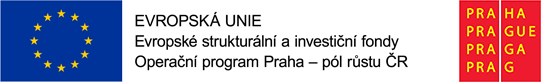